Fig. 1. Sparsity and eigenvalue distribution plots for Zachary's Karate Club network.
J Complex Netw, Volume 4, Issue 2, June 2016, Pages 157–176, https://doi.org/10.1093/comnet/cnv016
The content of this slide may be subject to copyright: please see the slide notes for details.
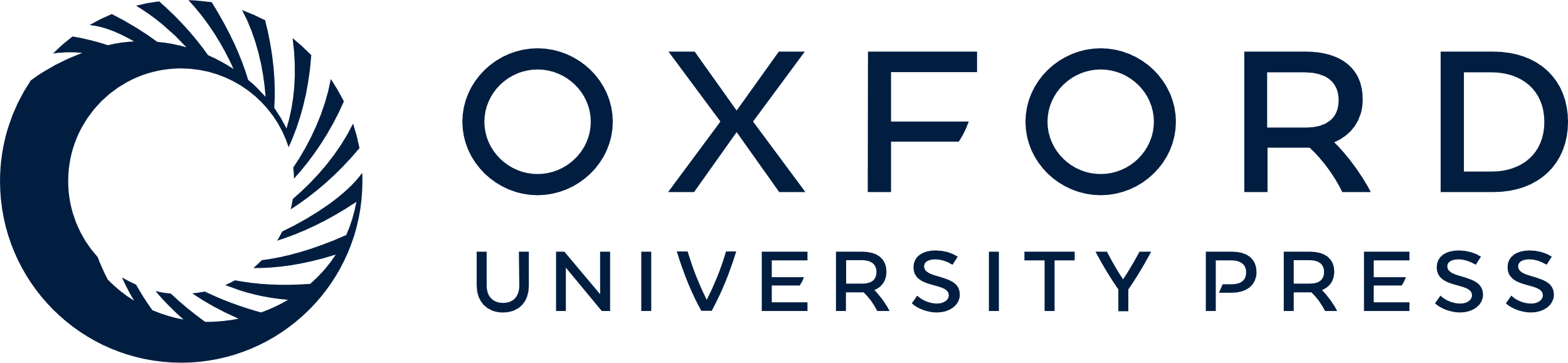 [Speaker Notes: Fig. 1. Sparsity and eigenvalue distribution plots for Zachary's Karate Club network.


Unless provided in the caption above, the following copyright applies to the content of this slide: © The Authors 2015. Published by Oxford University Press.This is an Open Access article distributed under the terms of the Creative Commons Attribution License (http://creativecommons.org/licenses/by/4.0/), which permits unrestricted reuse distribution and reproduction in any medium, provided the original work is properly cited.]